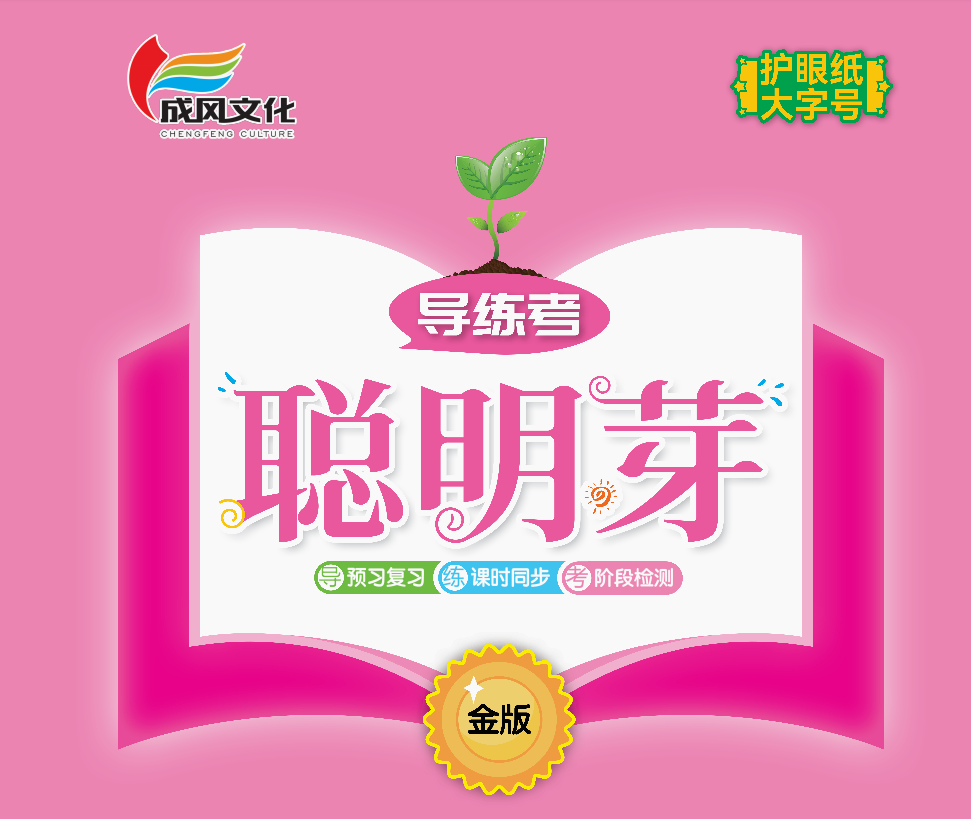 第七单元    阅读
16    动物王国开大会
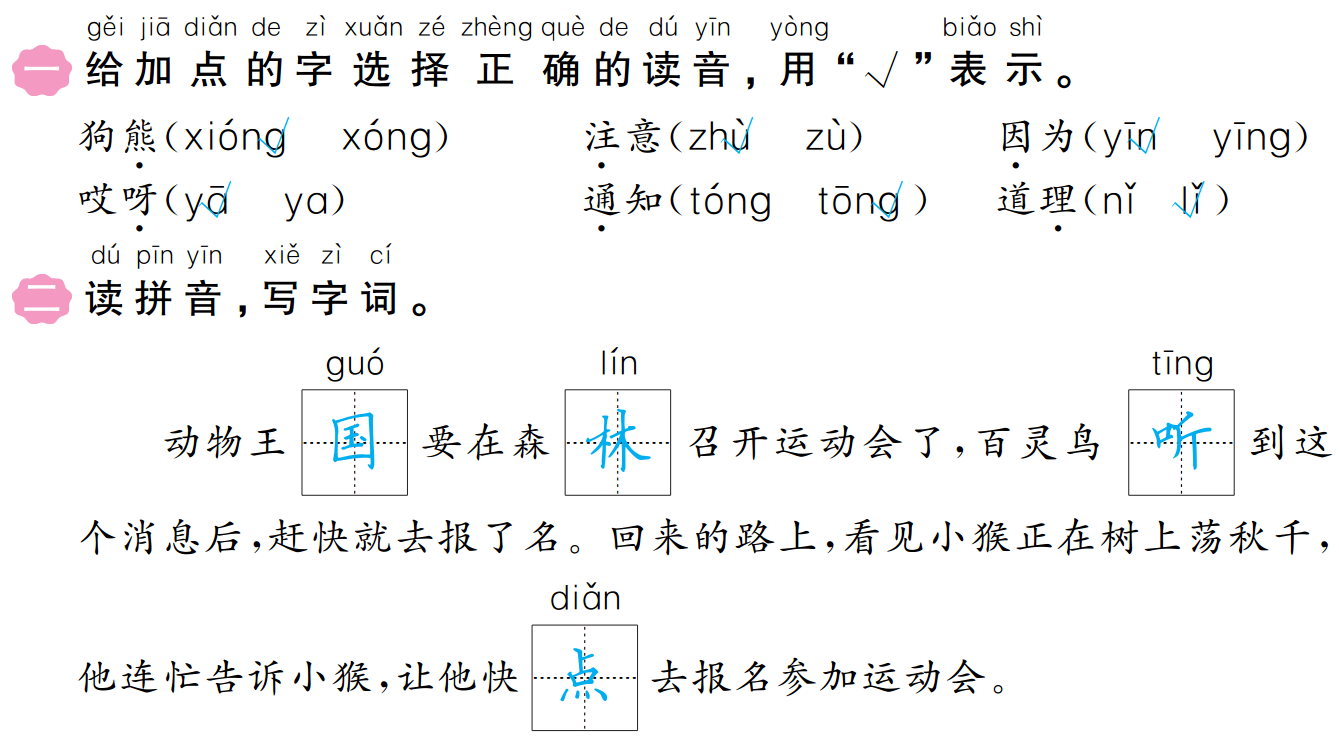 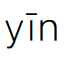 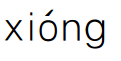 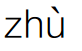 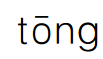 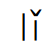 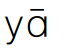 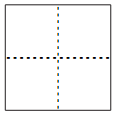 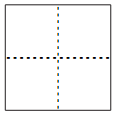 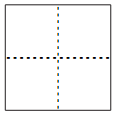 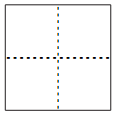 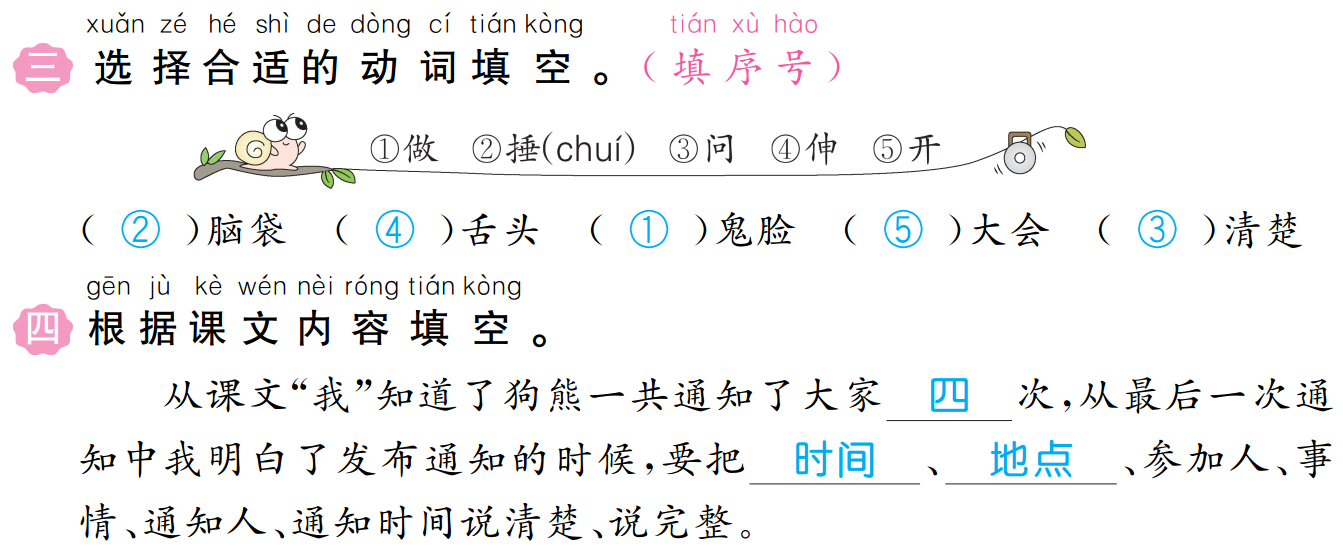 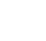 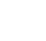 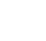 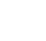 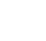 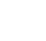 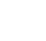 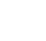 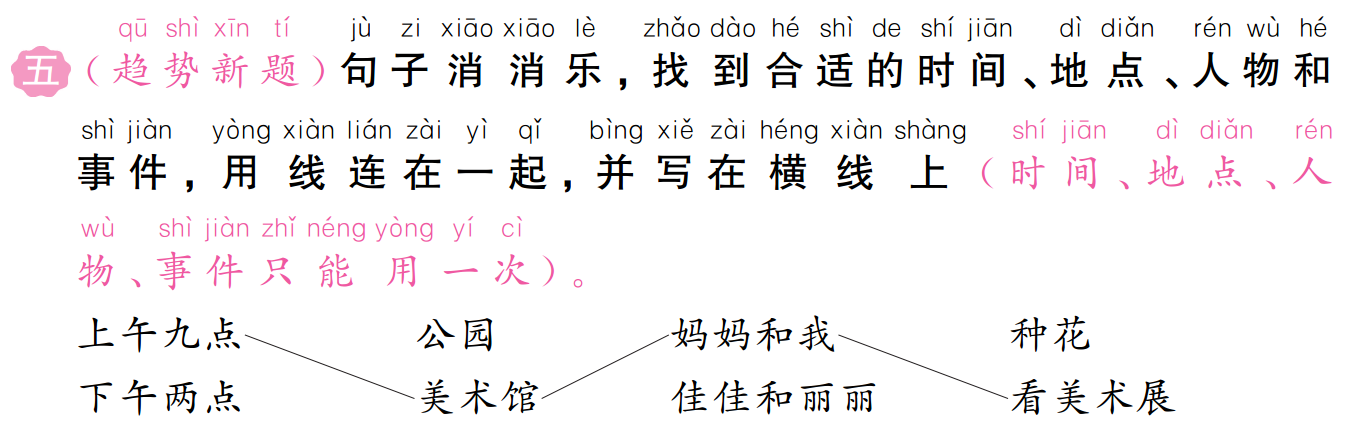 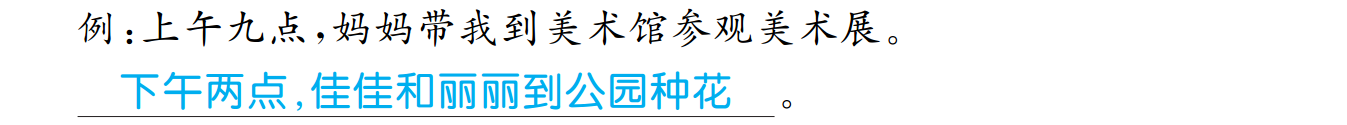 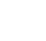 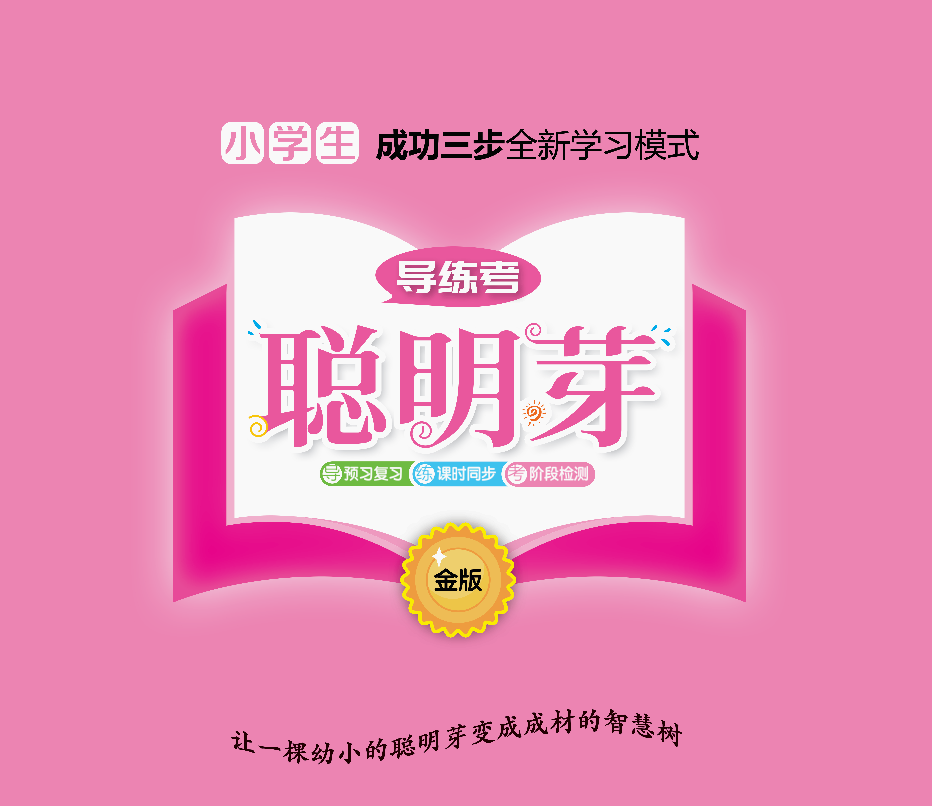